ГБОУ Школа №37
г. Москва
Открытое занятия в подготовительной группе«9 мая – День Победы! Мы помним! Мы гордимся!»
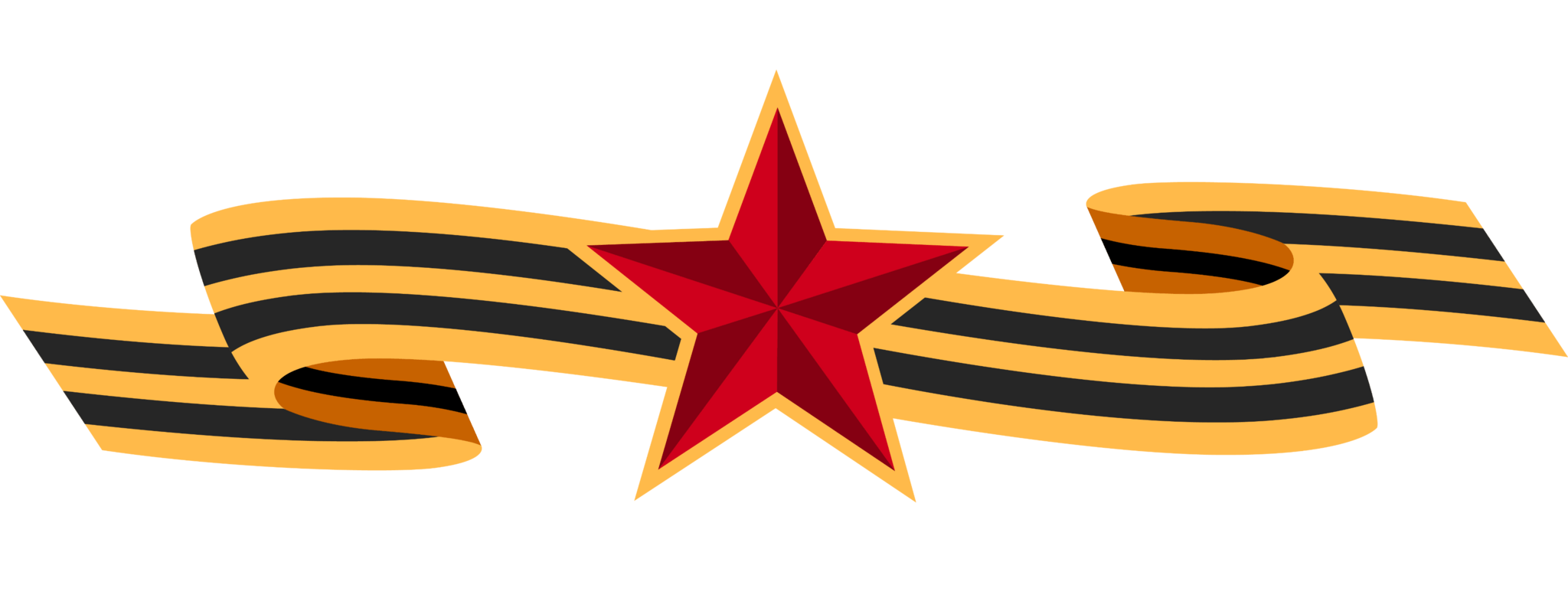 Подготовила: 
Воспитатель- Суханова А.Е.
2024г.
Цель: Продолжать работу по воспитанию патриотизма у дошкольников. Закрепить знания детей о том, что 9 Мая - День Победы. Воспитывать в детях чувство гордости за свой народ, уважение к ветеранам Великой Отечественной войны.
Задачи:
                 Обучающие:
1. Расширять представление детей об армии (в годы В.О.В. воины храбро сражались и защищали нашу страну от врагов).
2. Познакомить с героями В.О.В.
3. Закрепить знания детей о том, как живущие помнят об участниках В.О.В, вспомнить семейные традиции.
4. Закрепить умение отвечать полным предложением на поставленный вопрос по содержанию рассказа.
                 Развивающие:
1. Развивать любознательность, расширять кругозор детей, стремление узнать больше нового, полезного, интересного об истории родного края.
2. Развивать у детей воображение, наблюдательность и способность сопереживать другим людям.
3. Развитие памяти, внимания.
4. Активизировать словарь детей пословицами и поговорками, обогащать его путём уточнения понятий: Россия, Отечество; защищать, оборонять, гордиться, сражаться; справедливая, народная, героическая война; пехота, танкисты, лётчики; фашизм, блокада, окопы, траншеи; генералы, маршалы, военачальники.
                 Воспитательные:
1. Научить чуткому, доброжелательному отношению к товарищам; побудить детей к нравственным поступкам; воспитывать чувство уважения к людям; доброжелательность; дружелюбие; желание совершать добрые поступки.
2. Воспитывать чувство патриотизма, любви к своей Родине, уважения к ветеранам В.О.В., желание заботиться о них.
3. Воспитание толерантности.
Интегрируемые образовательные области:
- Познание
- Коммуникация
- Социализация
- Чтение художественной литературы
- Художественное - эстетическое творчество.
- Музыка
 
Предварительная работа: Прослушивание и пение военных песен. Заучивание стихов, пословиц. Подбор иллюстрированного и литературно – художественного материала, проведение ряд занятий по тематике.

Материалы и оборудование: ИКТ, военные костюмы, костюм моряка, медсестры, платье «Катюши», Георгиевские ленточки на каждого ребенка, письма солдат, медали.
Фотоотчет по занятию
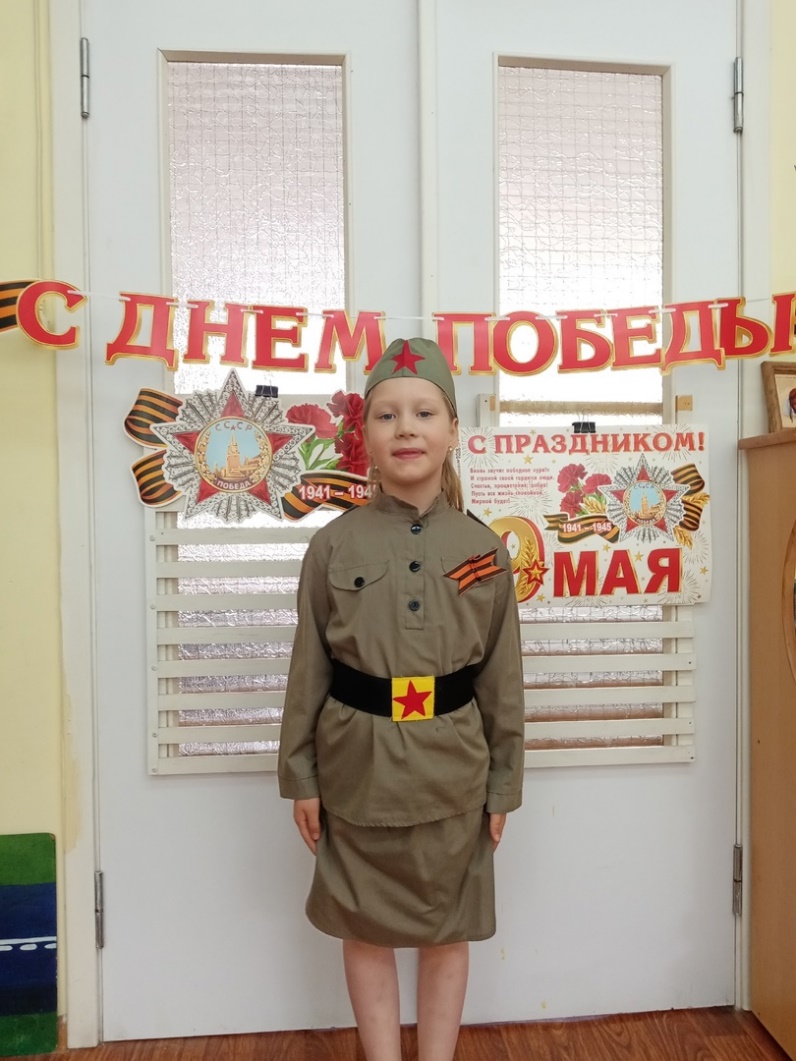 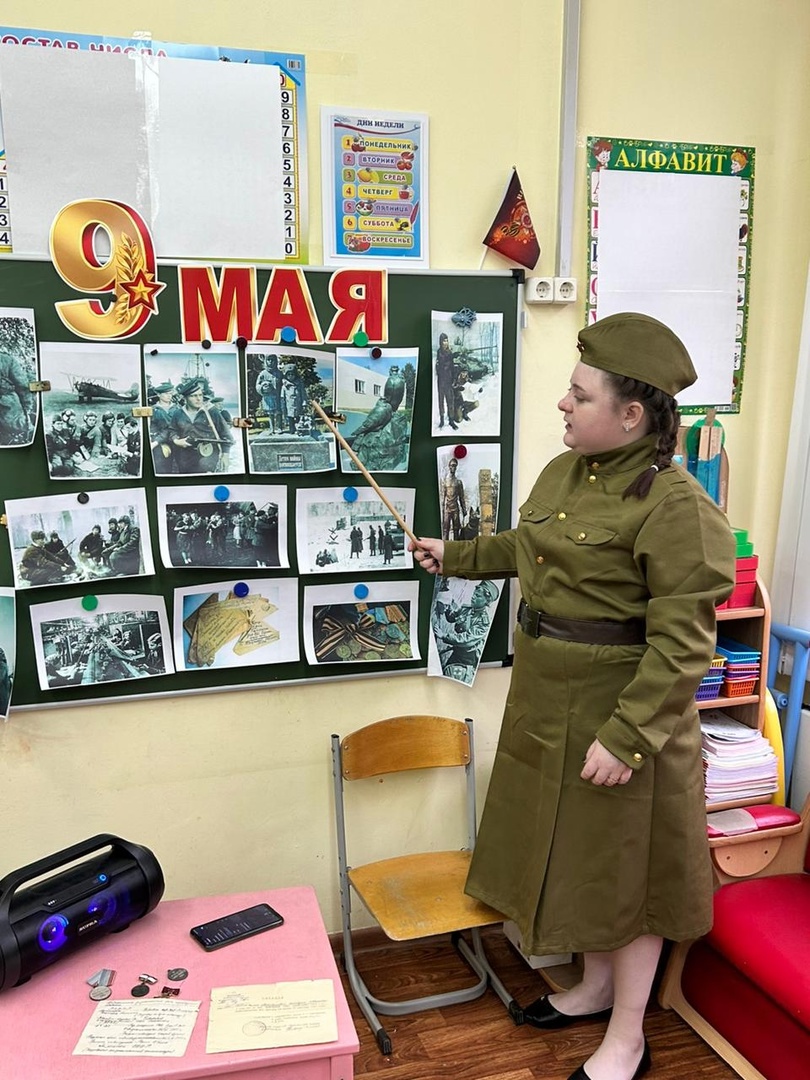 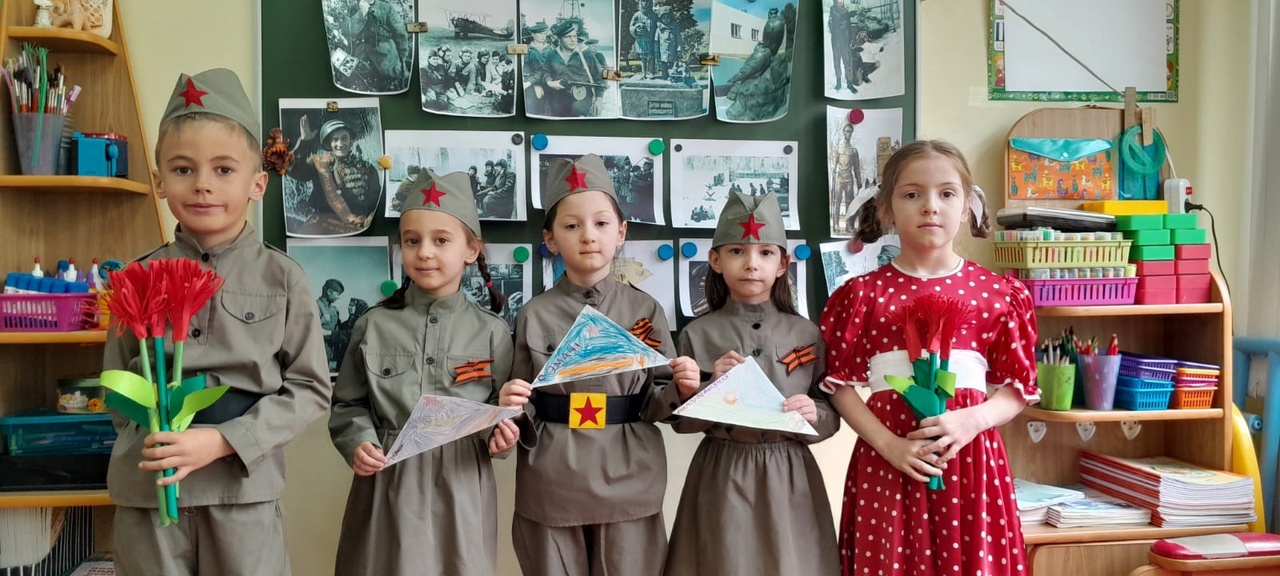 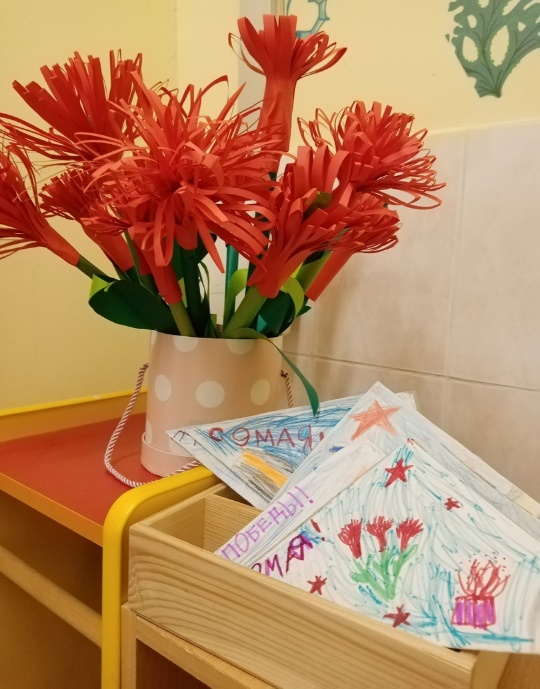 Минута молчания!
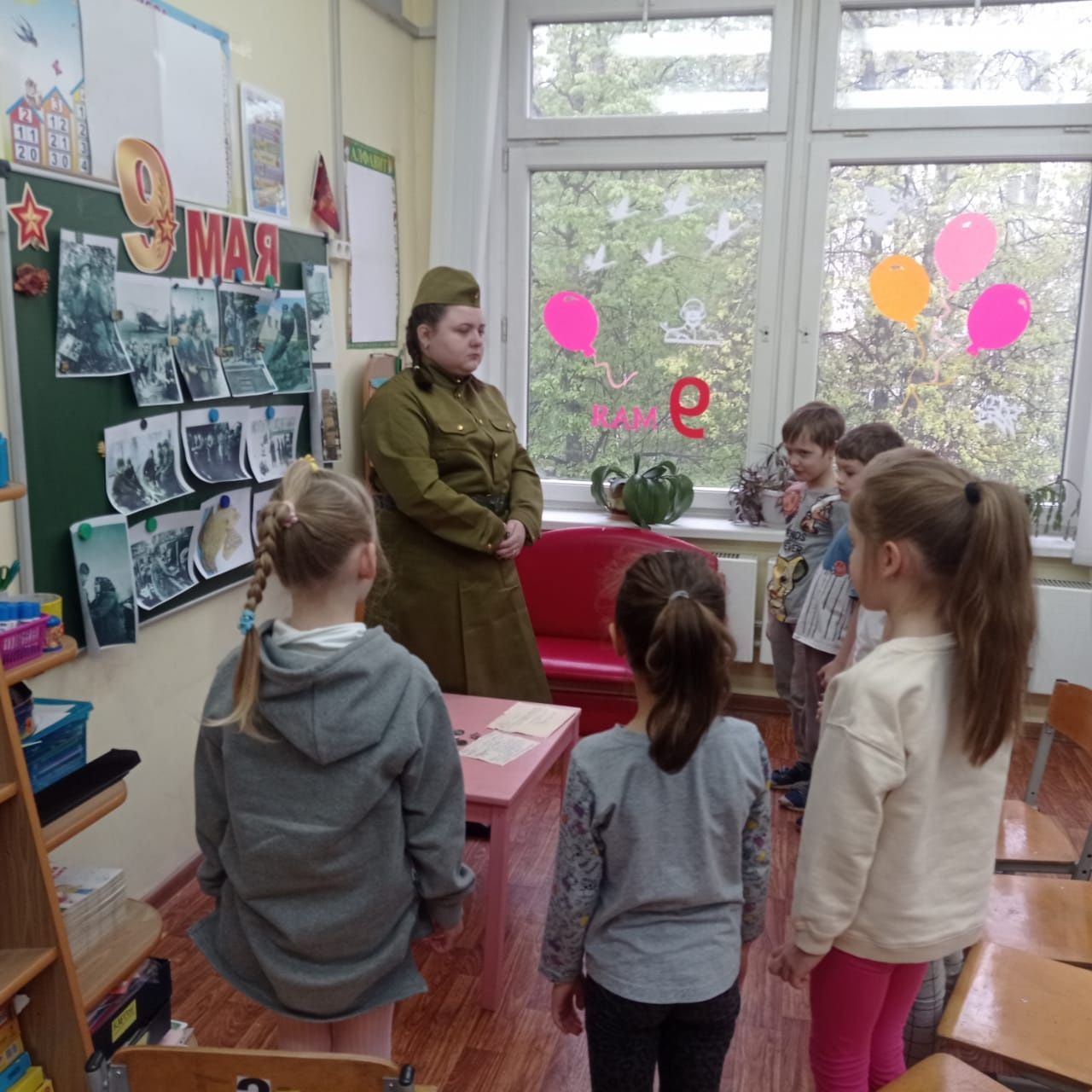 Письмо от солдата
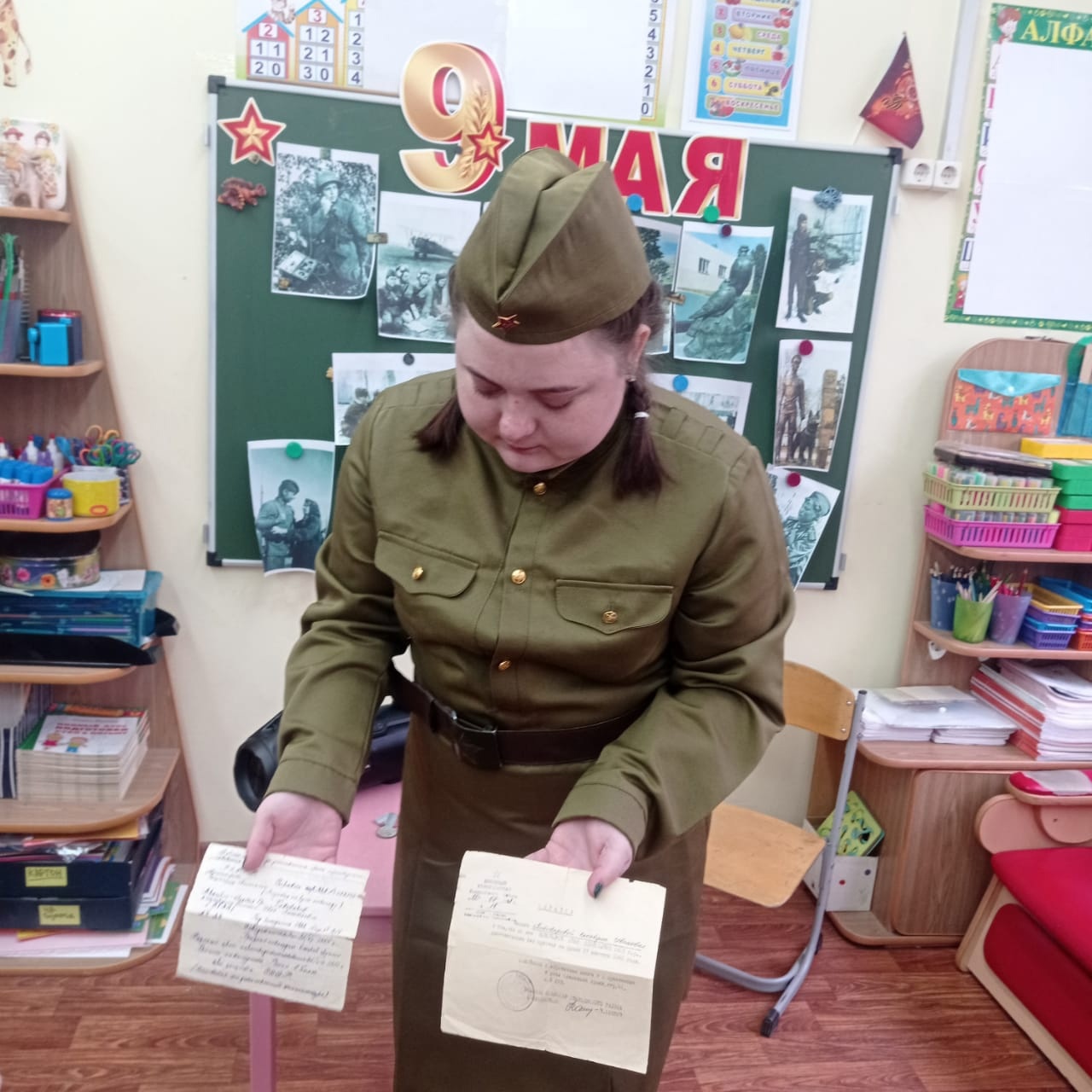 Просмотр медалей Ветерана
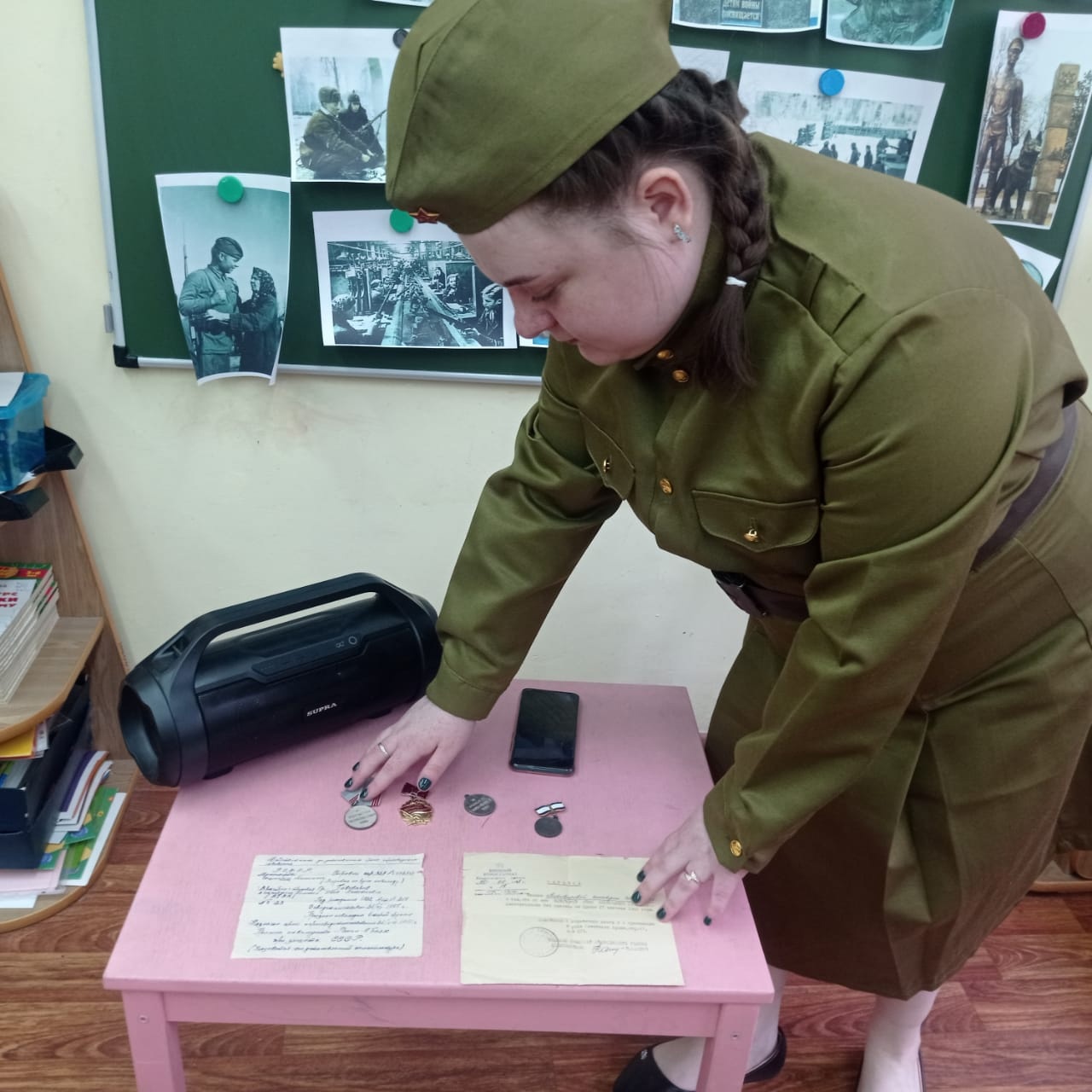 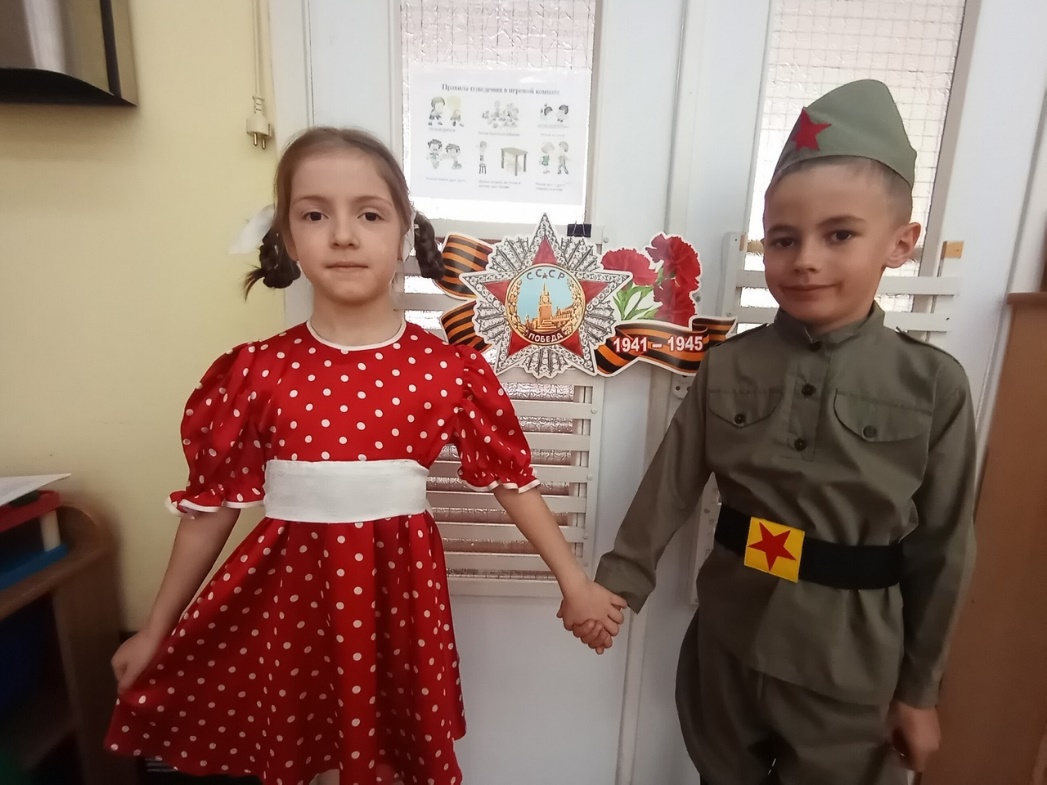 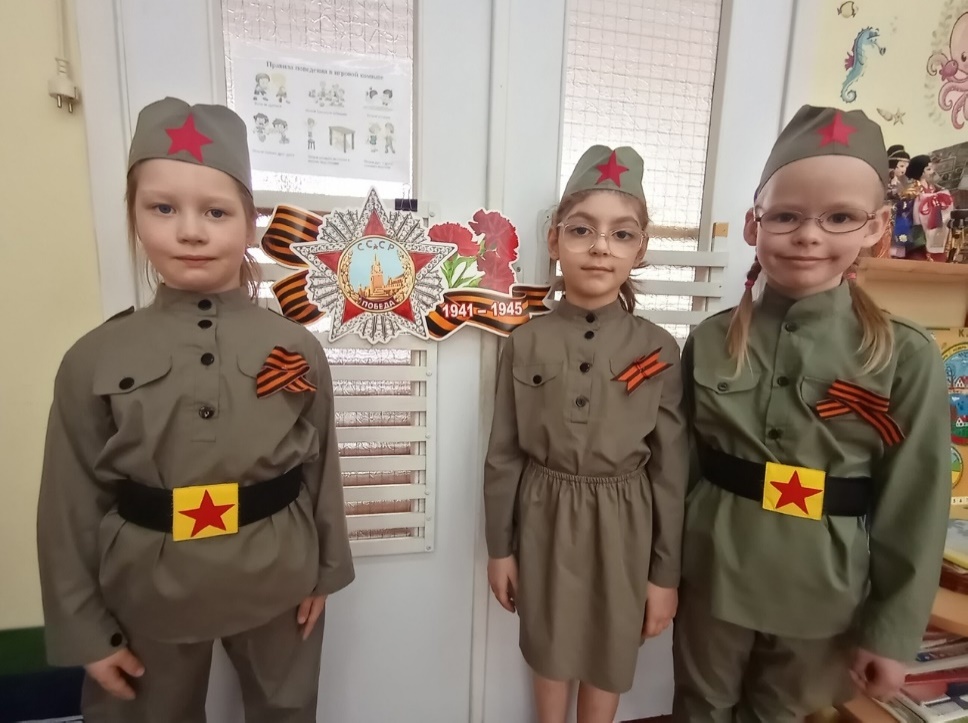 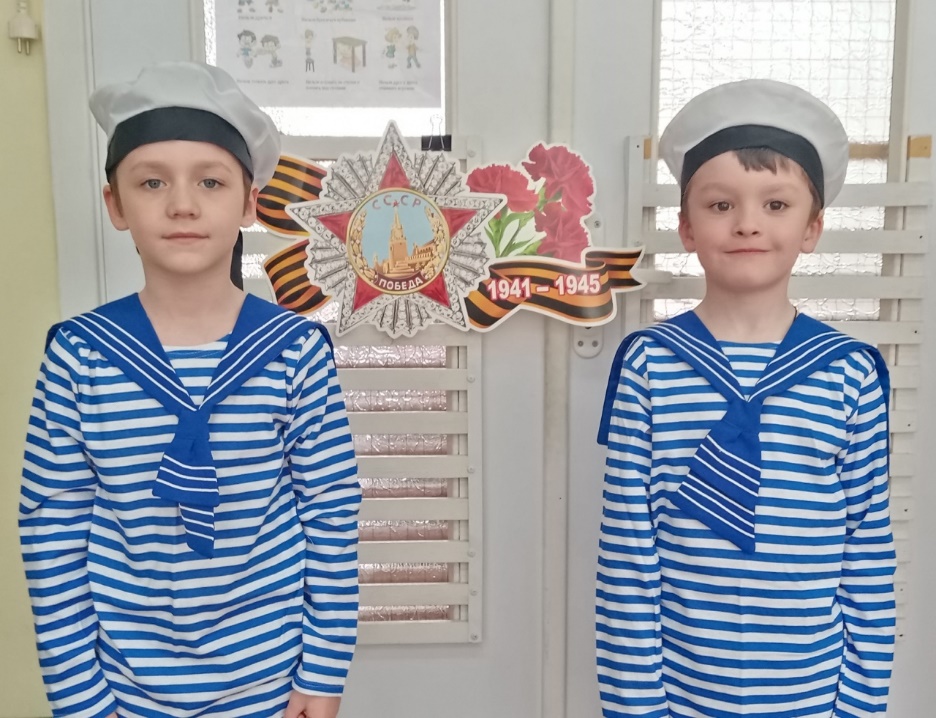 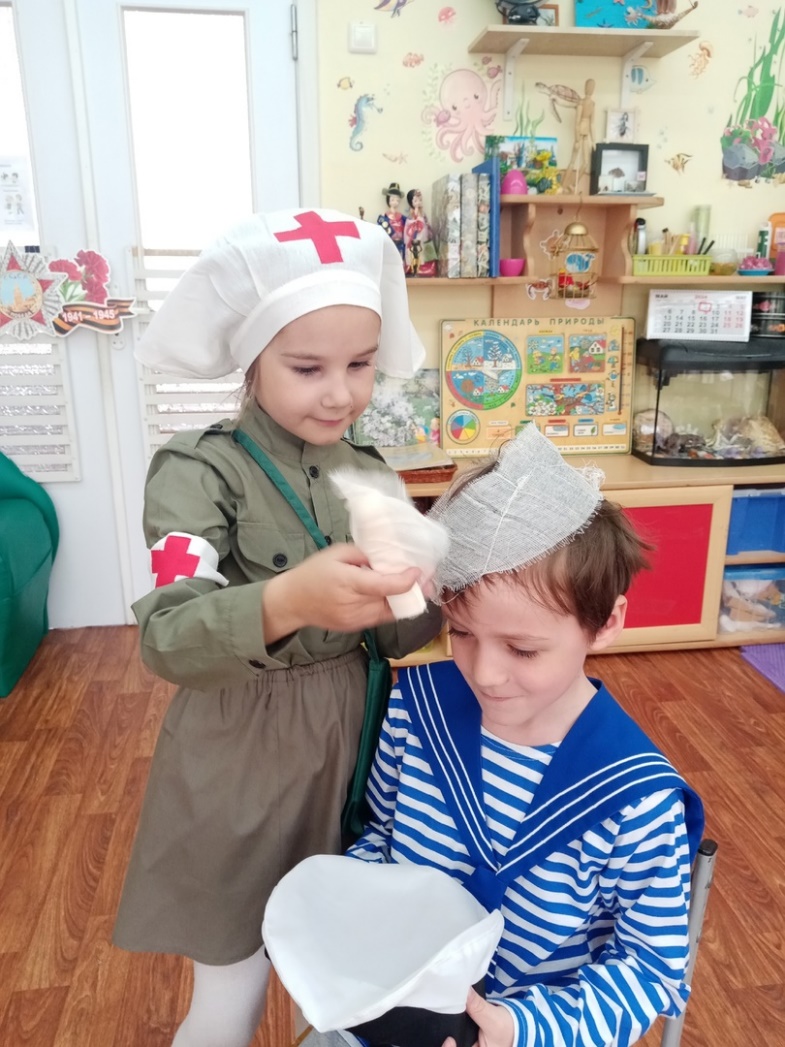 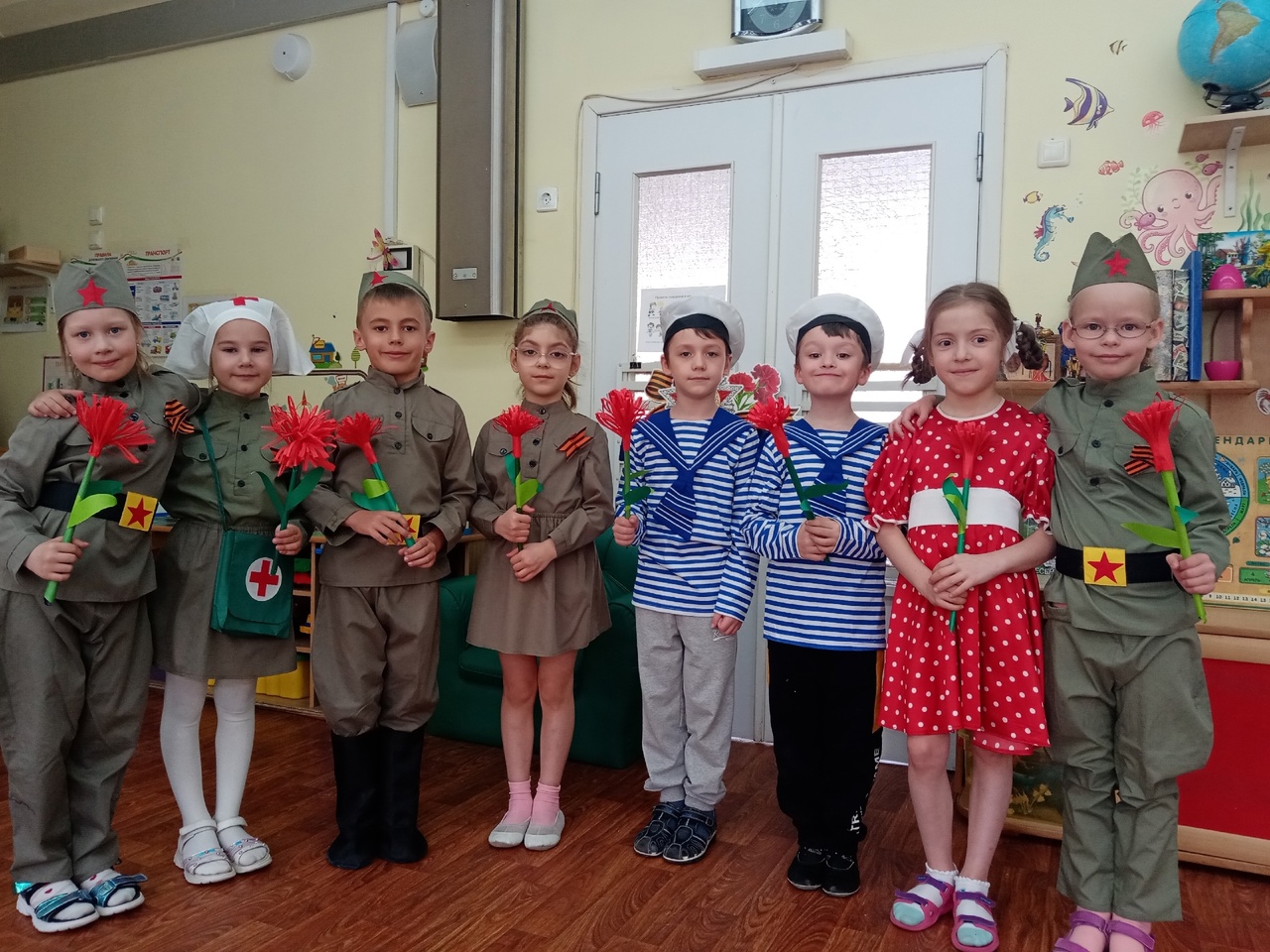 «Фронтовое письмо»
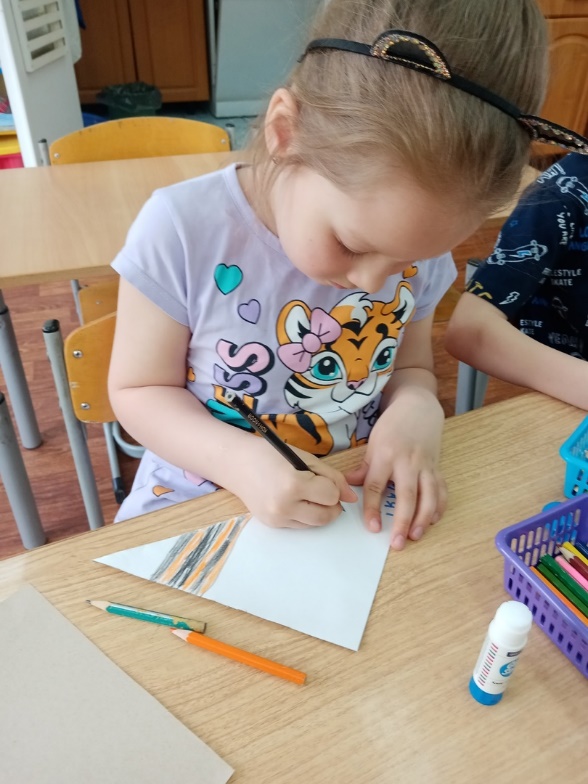 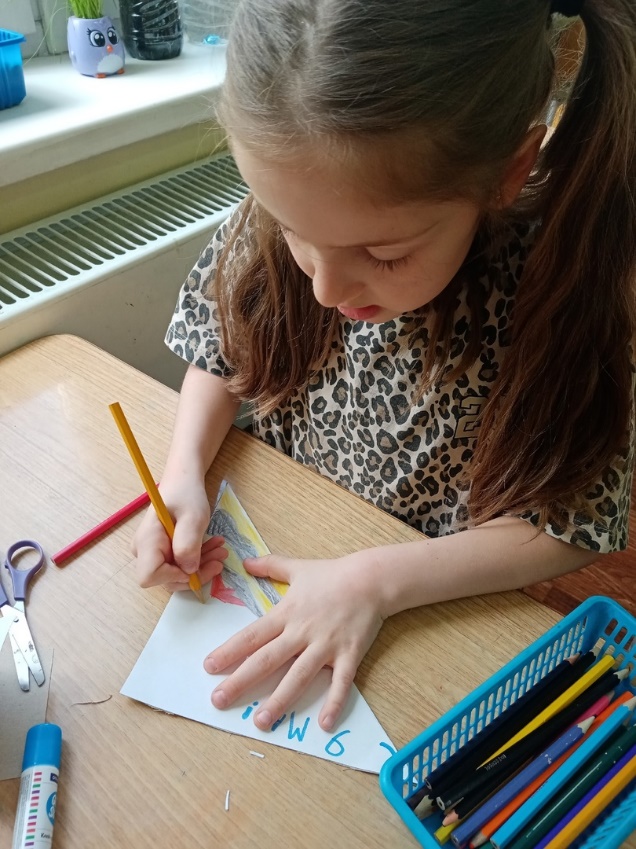 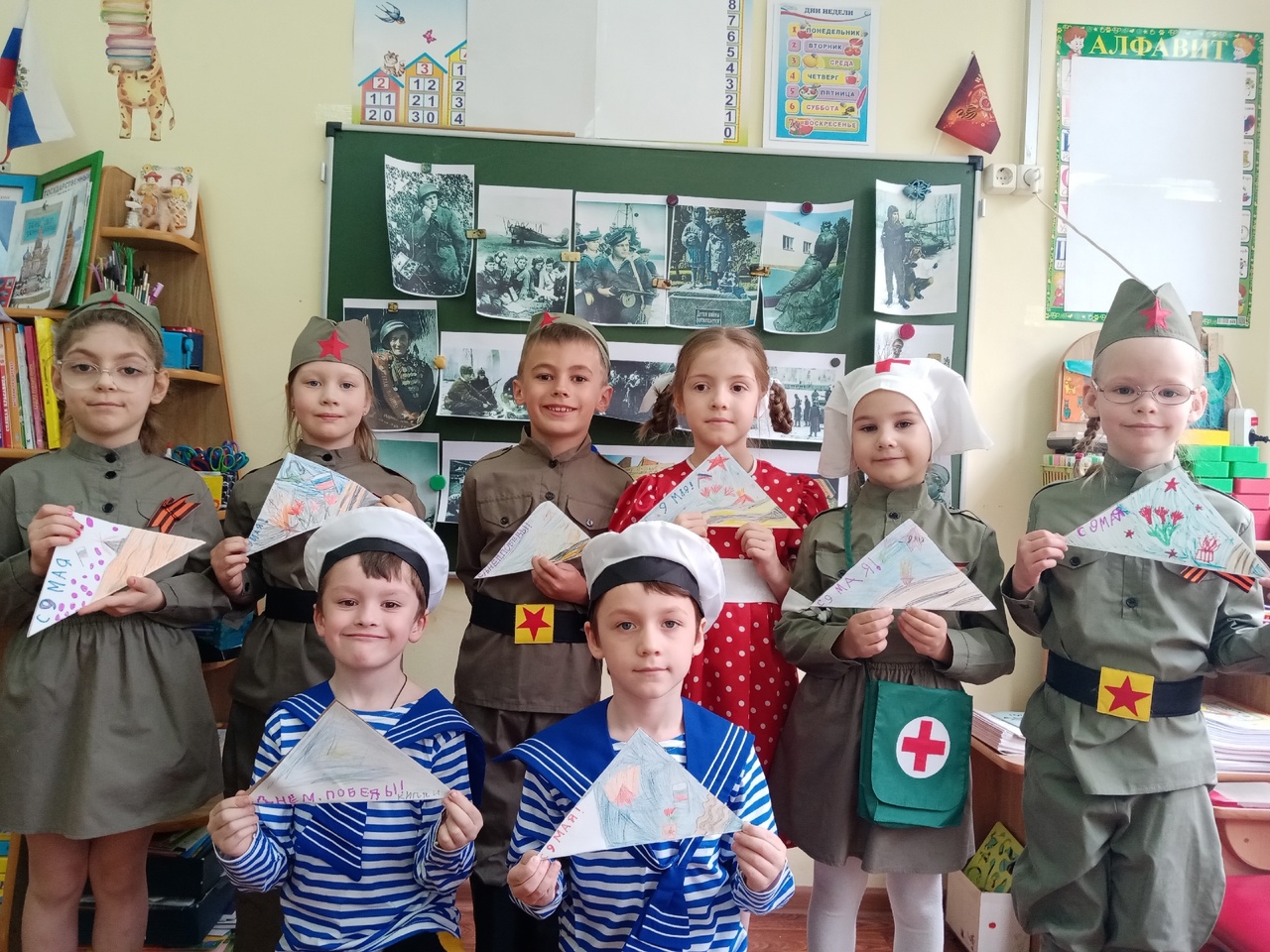 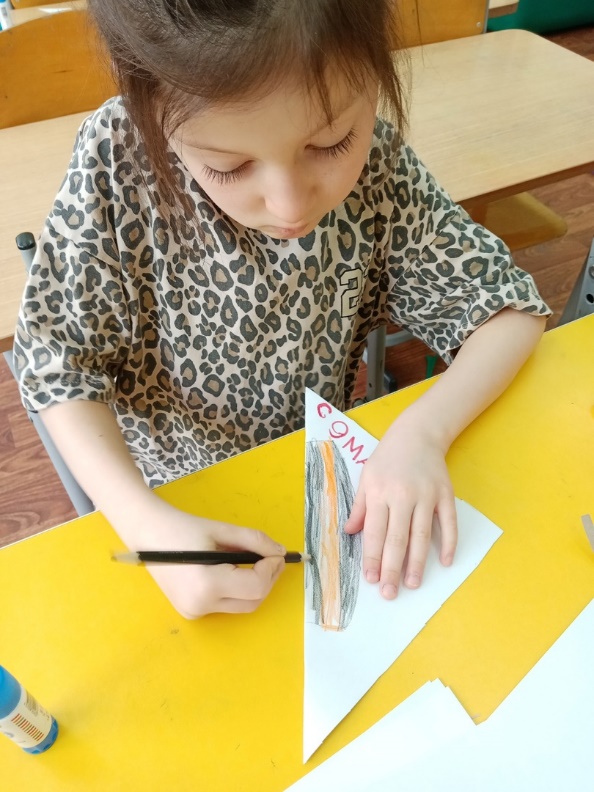 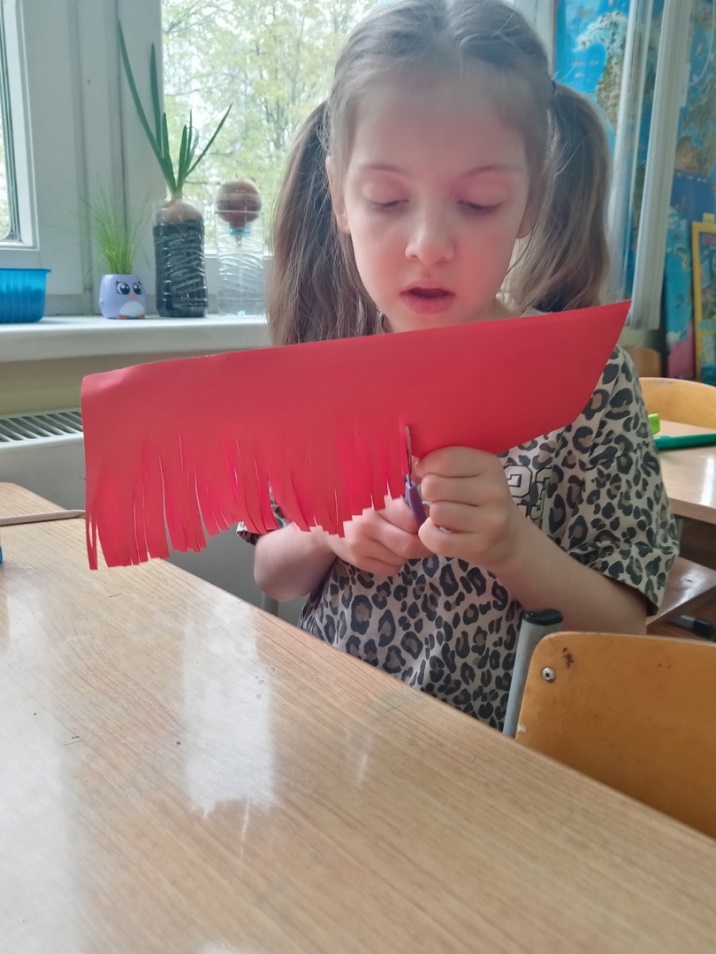 «Гвоздика для Ветерана»
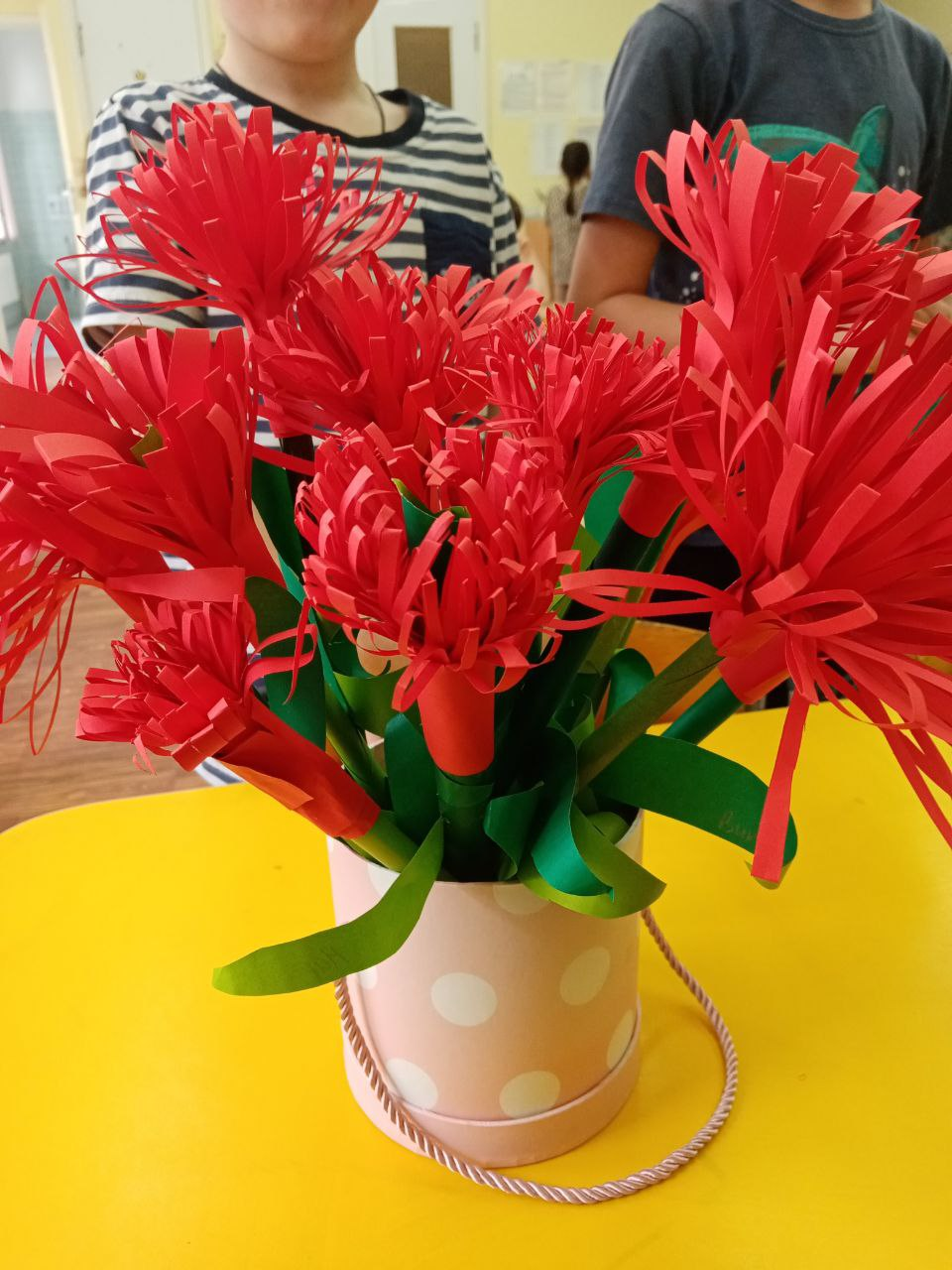 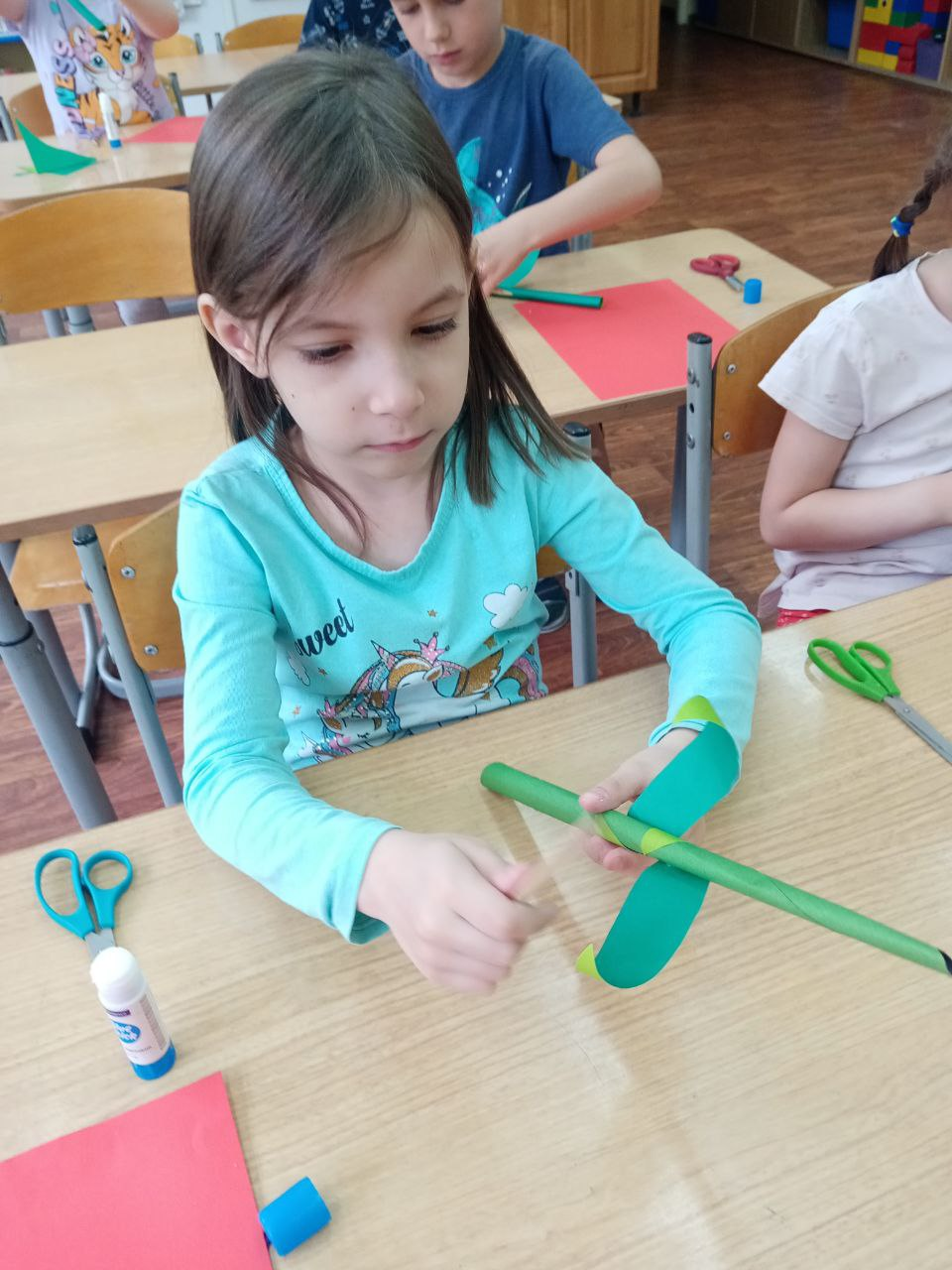 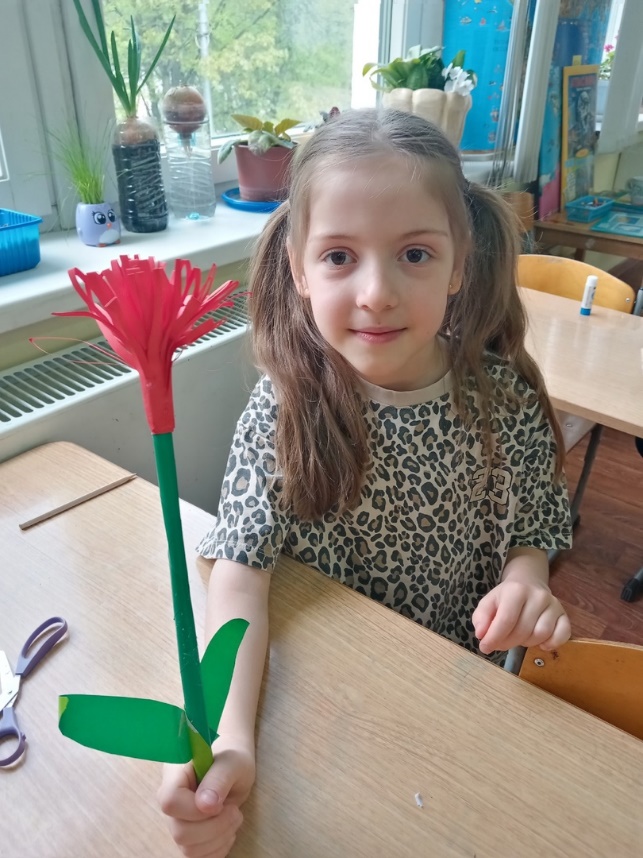 Рисование
«Никто не забыт, ничто не забыто!»
Спасибо за внимание!